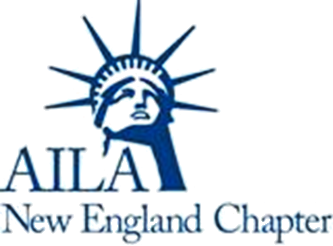 Relief from Detention and Deportation at EOIR
Moderator:  
Sarah Sherman-Stokes, Boston University School of Law, Immigrants’ Rights & Human Trafficking Program
Panelists: 
Christina Corbaci, Corbaci Law, P.C.
Elena Noureddine, Political Asylum/Immigration Representation (PAIR) Project
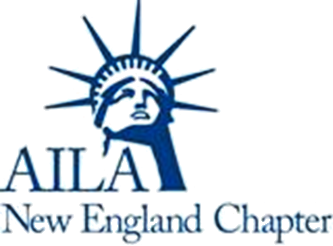 Bond and the Burdenof Proof
The Legal Landscape

Jennings v. Rodriguez, 138 S.Ct. 830 (2018) 
Nielsen v. Preap, 139 S.Ct. 954 (2019)
Reid v. Donelan, 390 F.Supp.3d 201 (D. Mass. 2019)
Pereira Brito v. Barr, 395 F.Supp.3d 135 (D. Mass. 2019)
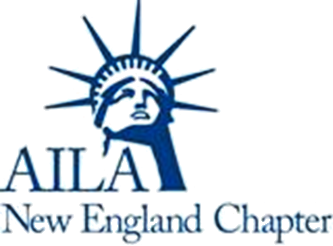 Bond and the Burdenof Proof
Applying Pereira Brito
Danger
Flight Risk
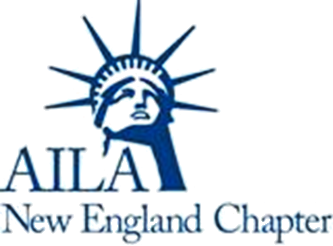 Termination, Continuances, and Administrative Closure
The Legal Landscape

Matter of L-A-B-R-, 27 I&N Dec. 405 (A.G. 2018)
Matter of Castro-Tum, 27 I&N Dec. 271 (A.G. 2018)
Matter of Mayen, 27 I&N Dec. 755 (BIA 2020)
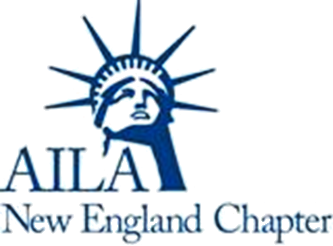 Preserving the Recordfor Appeal
General principles

Best practices in Court
Challenging the Notice to Appear
Evidentiary Objections
When and how to reserve appeal
Questions and Answers
Please remember to complete evaluation:
https://www.surveymonkey.com/r/AILA2020